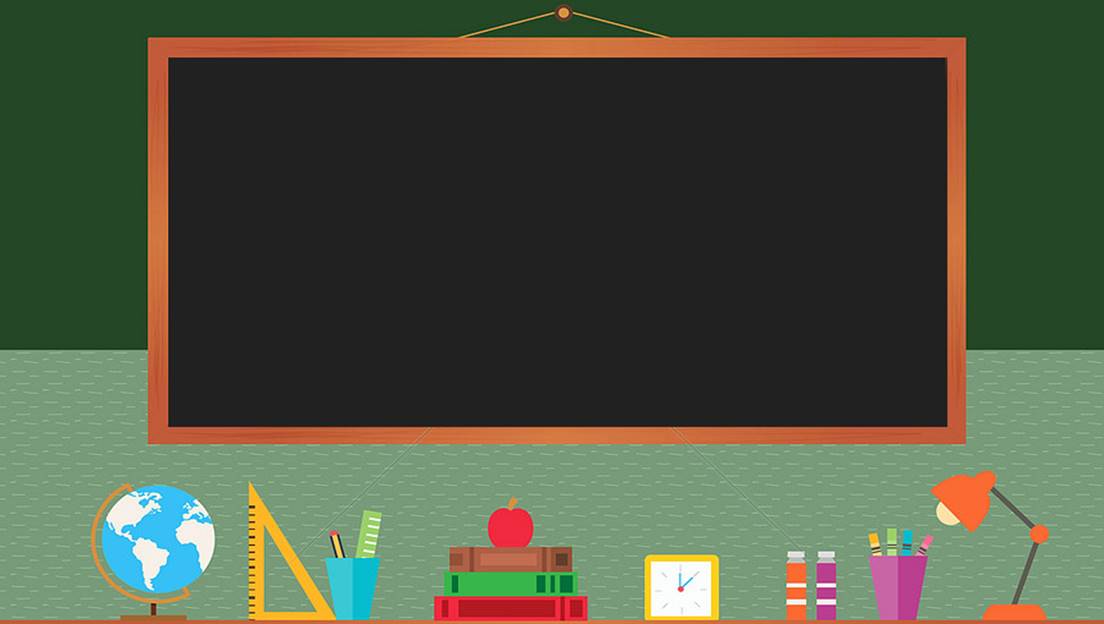 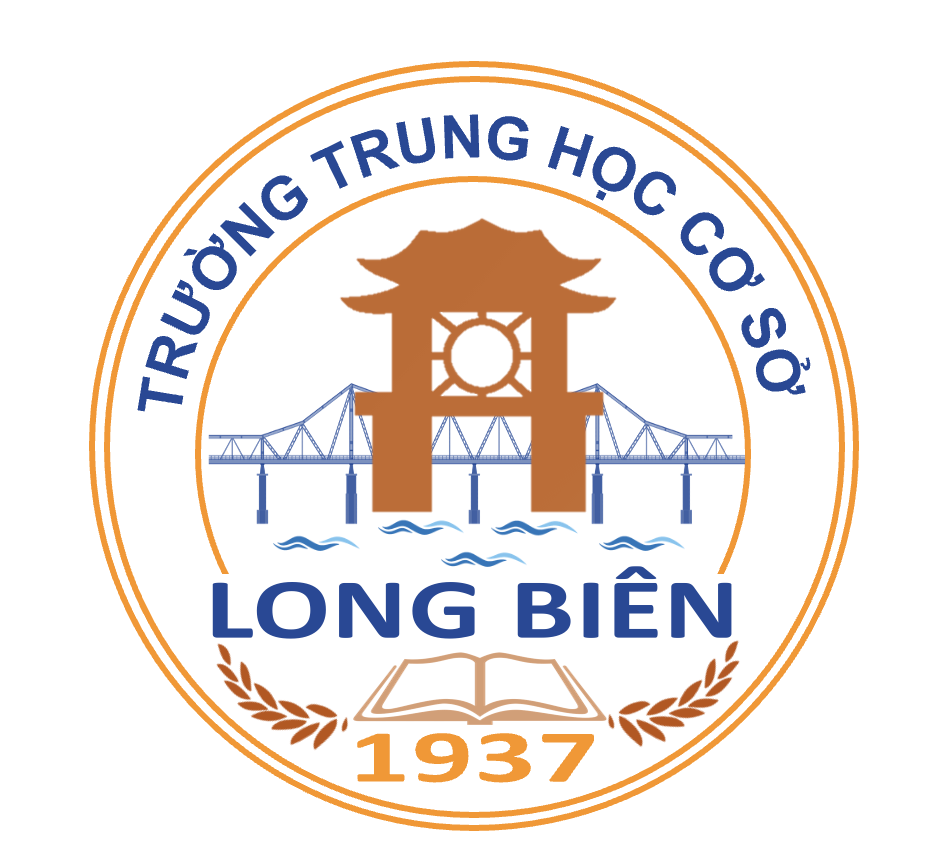 TRƯỜNG THCS LONG BIÊN
BÀI GIẢNG ĐIỆN TỬ MÔN TIẾNG ANH 6

UNIT 8: SPORTS AND GAMES
LESSON 6: SKILLS 2
GV: Trần Thị Liên
Tổ NK-NN
UNIT 8: SPORTS AND GAMES
LESSON 6: SKILLS 2
English 6
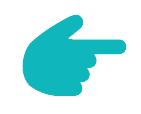 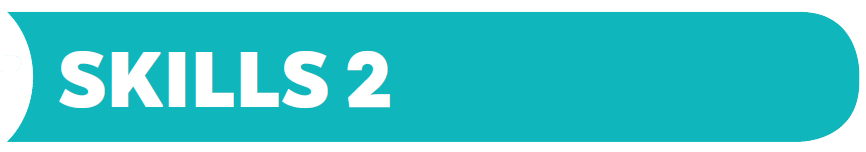 Listening
1
Listen to the passages. Who are they about?
Listen to the passages again. Then tick () T (True) or F (False) for each sentence.
2
Listen again and fill each blank with a word to complete each sentences.
3
Writing
4
Work in pairs. Talk about the sport / game you like. Use the following questions as cues.
5
Write a paragraph of 40-50 words about the sport / game you talked about in 4. You can also refer to the listening passages.
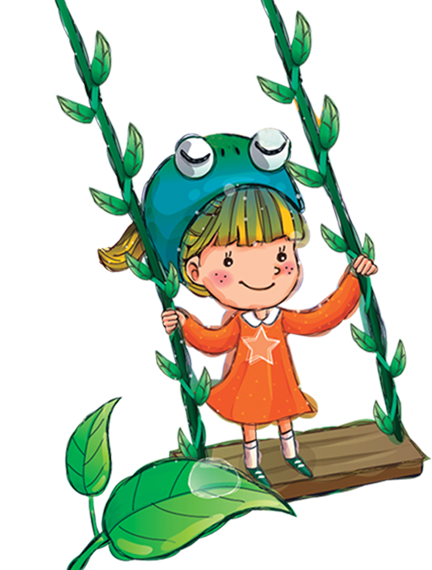 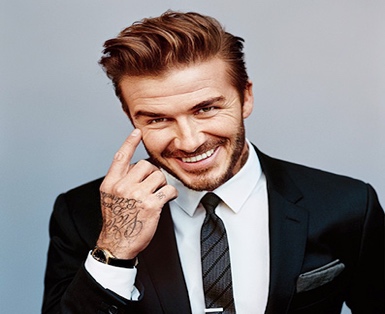 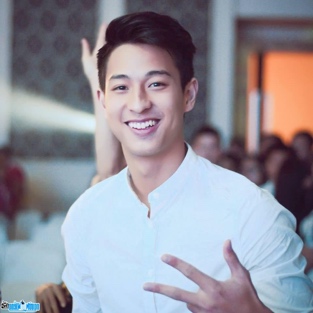 WHO IS THIS
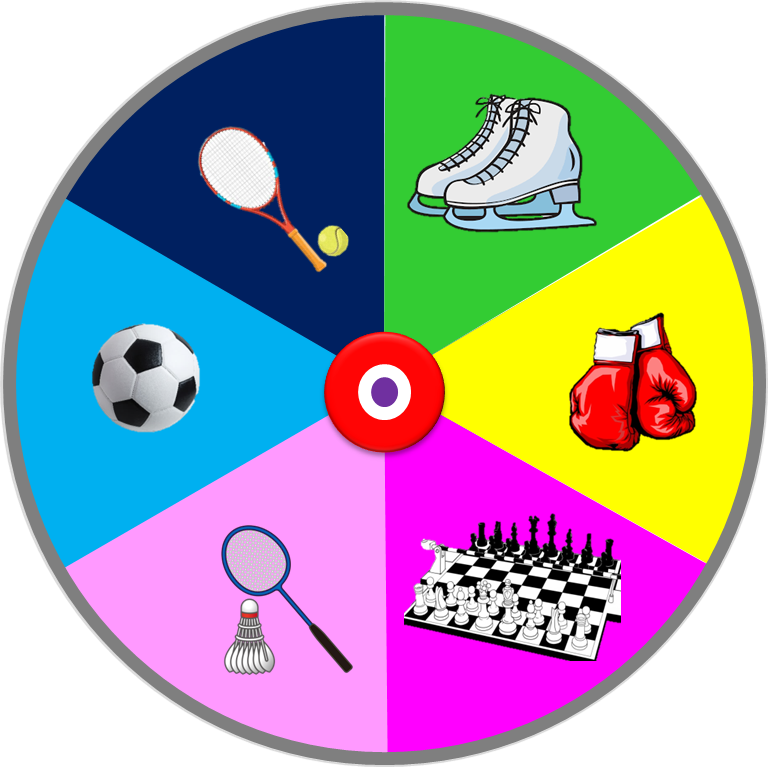 Phạm Hồng Nam
David Beckham
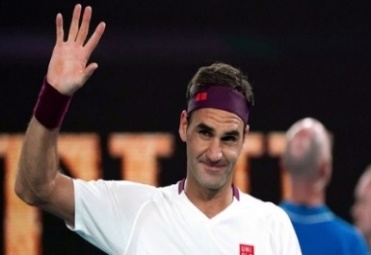 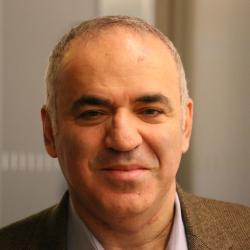 ice skater
boxer
chess player
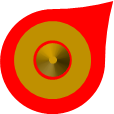 Garry Kasparov
Roger Federer
badminton player
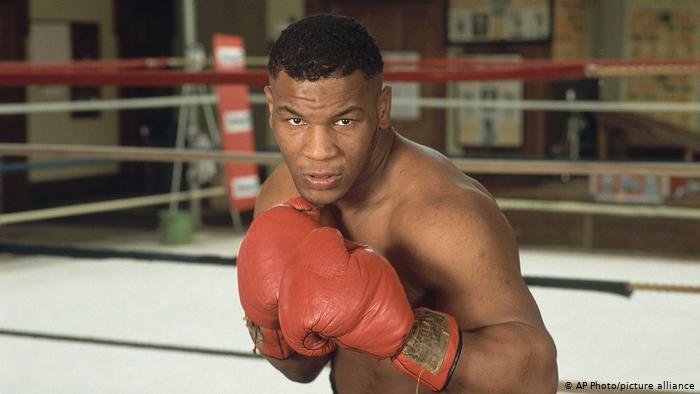 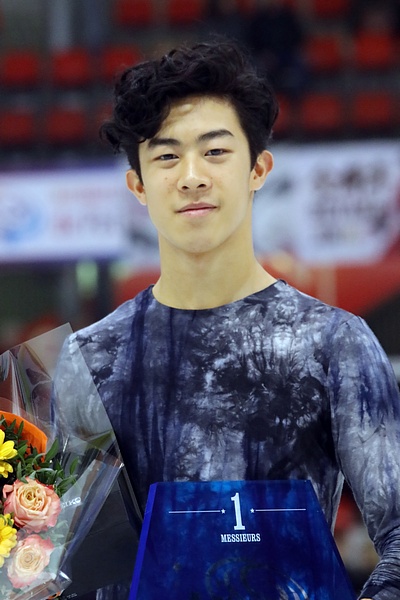 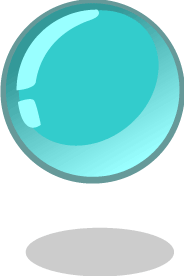 footballer
Spin
tennis player
Nathan Chen
Mike Tyson
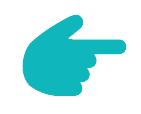 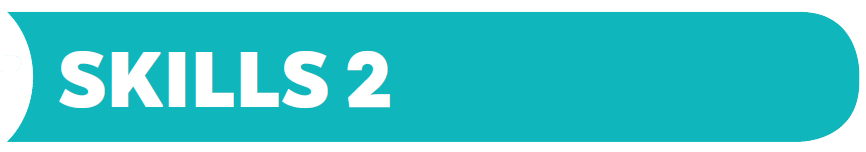 Listening
Listen to the passages. Who are they about?
1
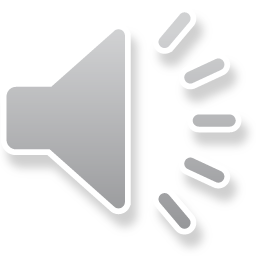 The listening passages are about Hai and Alice.
Audio script
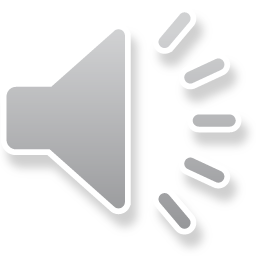 AUDIO SCRIPT
Hello. My name's Hai. I love sport. I play volleyball at school and I often go cycling with my dad at the weekend. But my favourite sport is karate. I practise it three times a week. It makes me strong and confident.
My name's Alice. I'm twelve years old. I don't like doing sport very much, but I like watching sport on TV. My hobby is playing chess. My friend and I play chess every Saturday. I sometimes play computer games, too. I hope to create a new computer game one day.
Listen to the passages again. Then tick () T (True) or F (False) for each sentence.
2
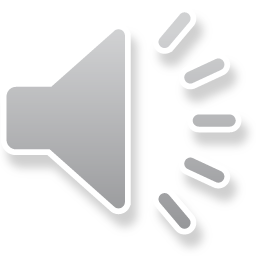 




Audio script
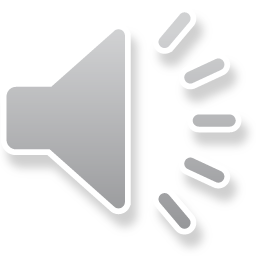 AUDIO SCRIPT
Hello. My name's Hai. I love sport. I play volleyball at school and I often go cycling with my dad at the weekend. But my favourite sport is karate. I practise it three times a week. It makes me strong and confident.
My name's Alice. I'm twelve years old. I don't like doing sport very much, but I like watching sport on TV. My hobby is playing chess. My friend and I play chess every Saturday. I sometimes play computer games, too. I hope to create a new computer game one day.
Listen again and fill each blank with a word to complete each sentences.
3
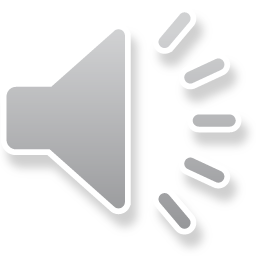 _______ at school.
Hai plays
volleyball at school.
1.
2.
_______ times a week.
three times a week.
Hai practises karate at the club
Alice likes watching sport on TV.
_______ likes watching sport on TV.
3.
_______ every Saturday.
Alice plays
chess every Saturday.
4.
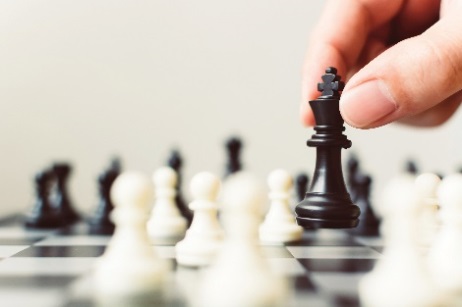 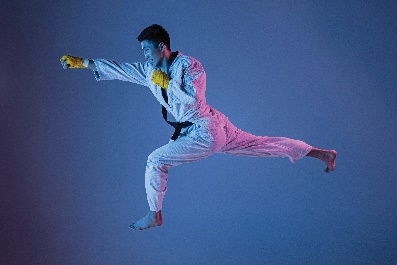 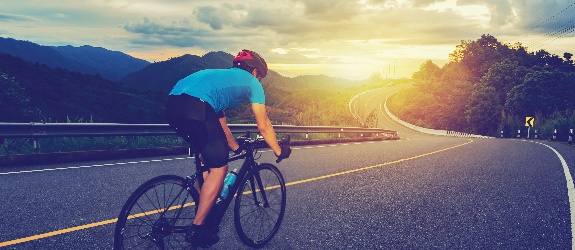 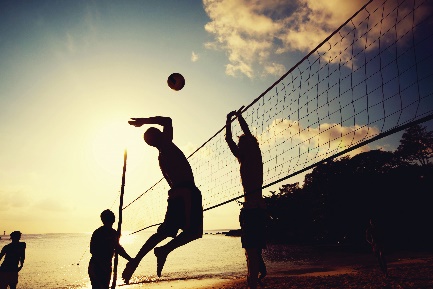 Audio script
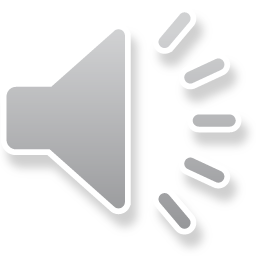 AUDIO SCRIPT
Hello. My name's Hai. I love sport. I play volleyball at school and I often go cycling with my dad at the weekend. But my favourite sport is karate. I practise it three times a week. It makes me strong and confident.
My name's Alice. I'm twelve years old. I don't like doing sport very much, but I like watching sport on TV. My hobby is playing chess. My friend and I play chess every Saturday. I sometimes play computer games, too. I hope to create a new computer game one day.
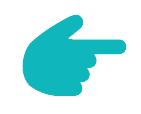 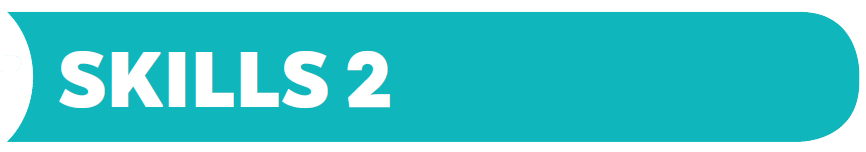 Writing
Work in pairs. Talk about the sport / game you like. Use the following questions as cues.
4
What is the name of the sport / game?
How many players are there?
How often do you play it?
What equipment does it need?
Why do you like it?
Write a paragraph of 40-50 words about the sport / game you talked about in 4. You can also refer to the listening passages.
5
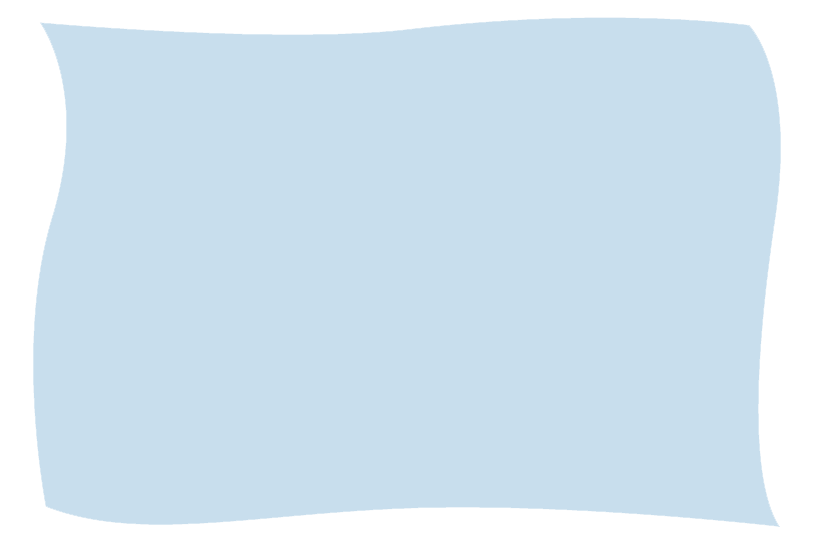 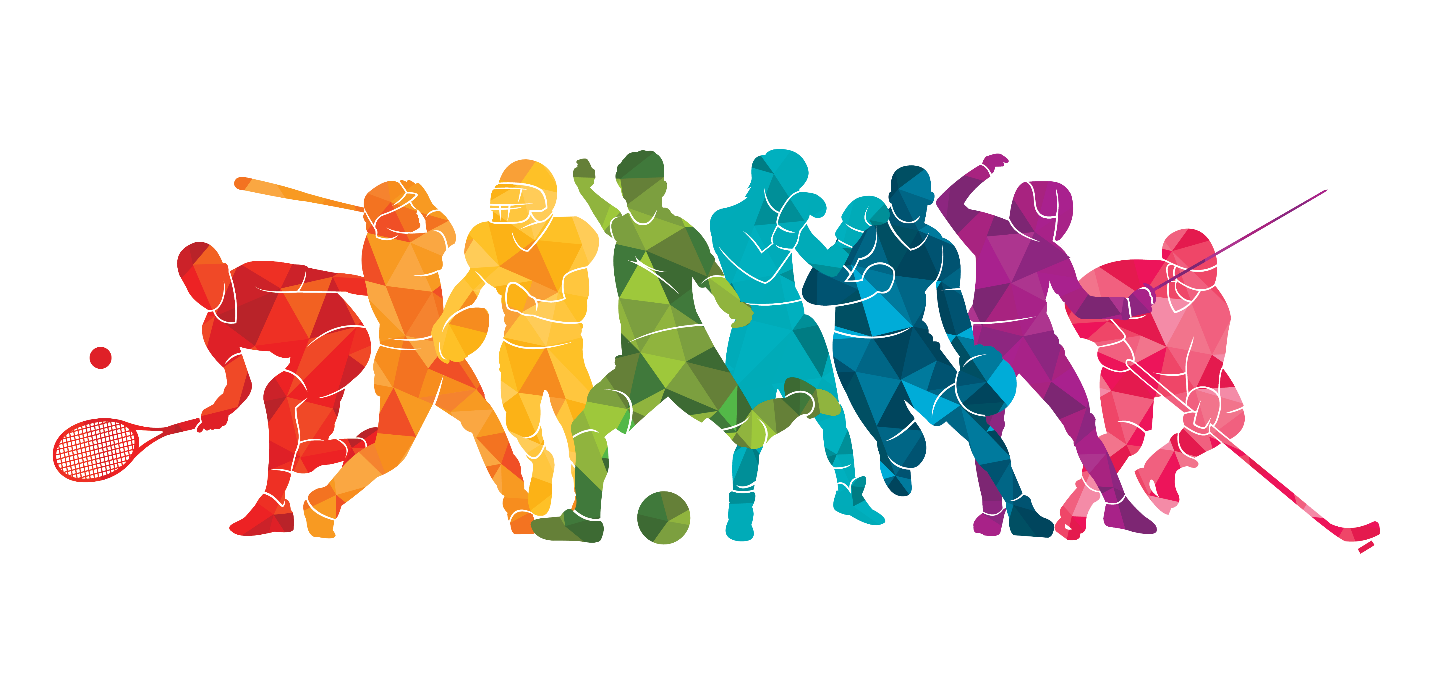 Homework
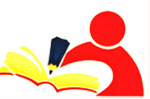 Learn vocabulary and the structure by heart. 
Do exercise … in your work book
Prepare the next lesson: Looking back - Project